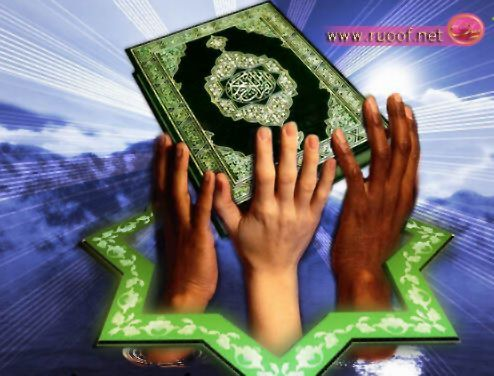 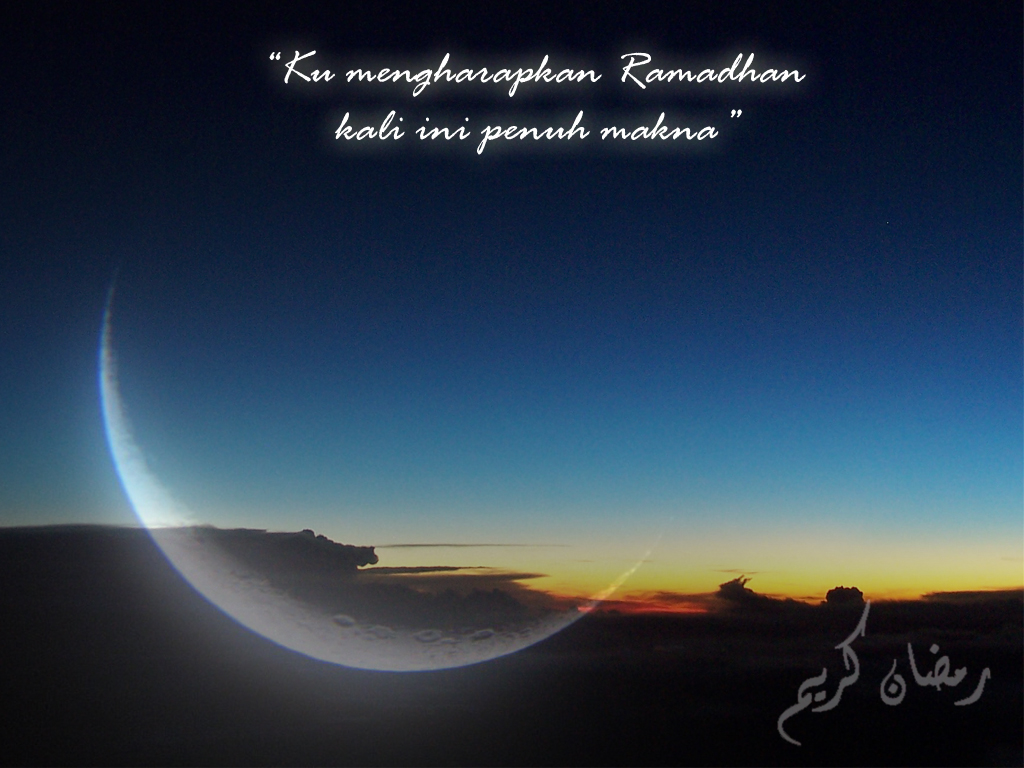 Program Wakaf Al Quran Sempena Ramadhan 
Al Mubarak  1430H/2009M
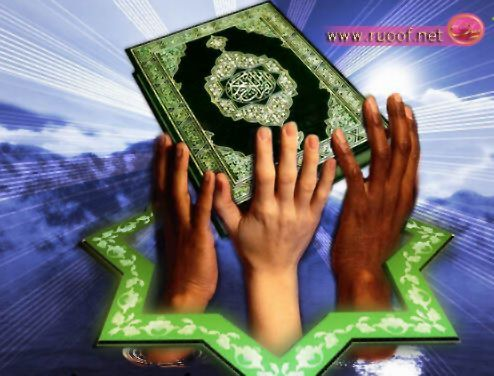 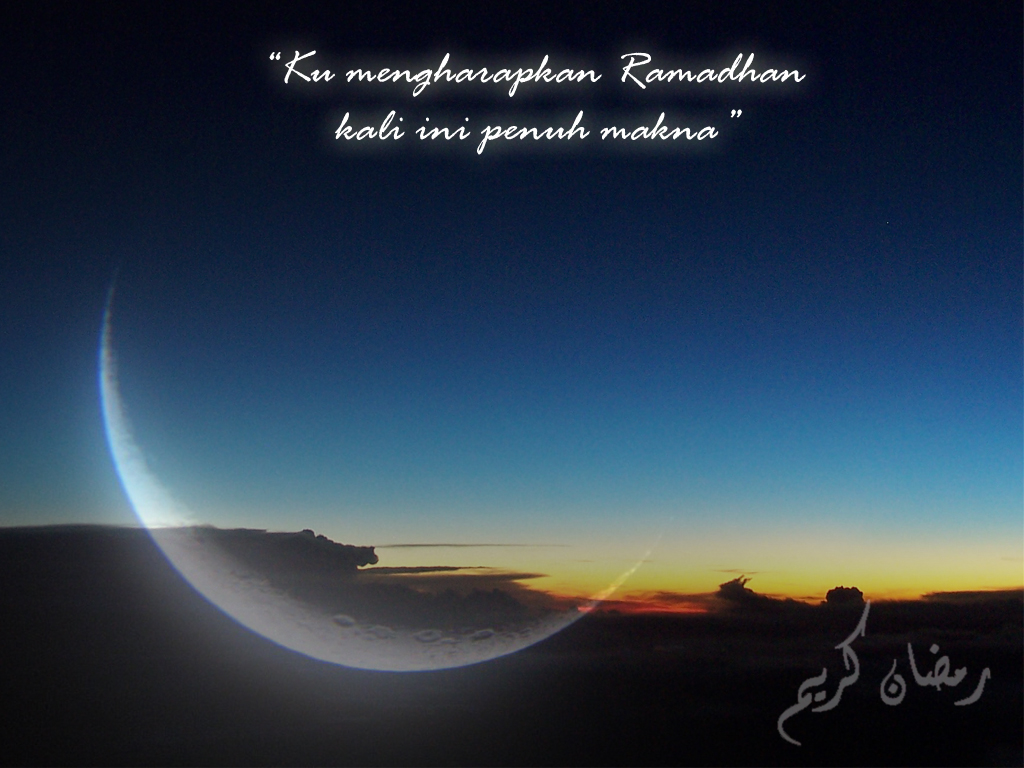 Wakaf Al Quran untuk kegunaan Masjid Di Terengganu  dan masjid-masjid di Kemboja dan Vietnam. 

 Mashaf berharga RM 30 seunit dikendalikan oleh Jabatan Hal Ehwal Agama  Terengganu.

 Sila  hubungi imam/bilal masjid berkenaan untuk urusan akujanji.
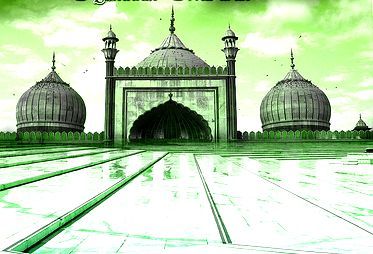 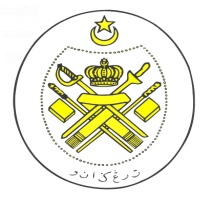 Jabatan Hal Ehwal Agama Terengganu
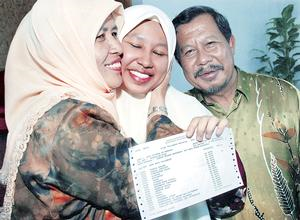 Khutbah Multimedia
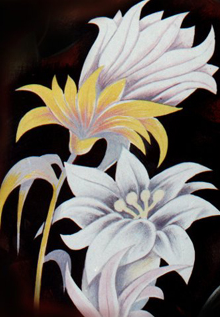 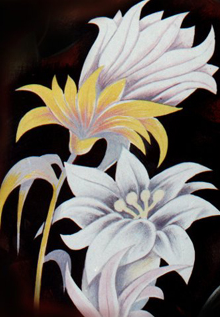 NUZUL AL-QURAN DAN KAITANNYA DENGAN ILMU
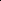 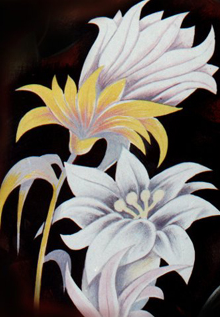 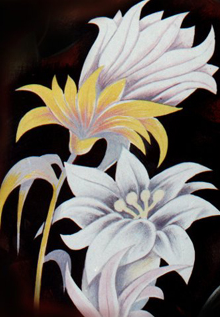 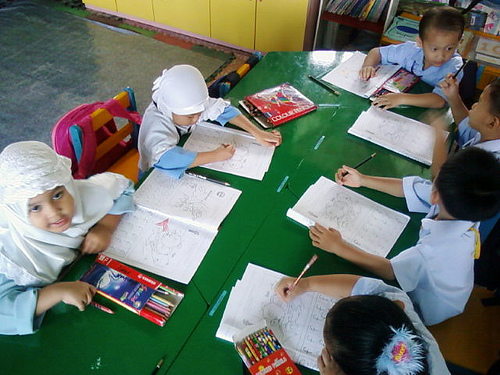 14 Ramadan,1430 / 4 September, 2009
http://e-khutbah.terengganu.gov.my
Pujian Kepada Allah S.W.T.
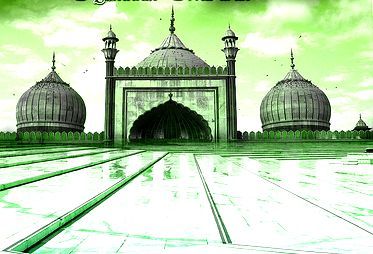 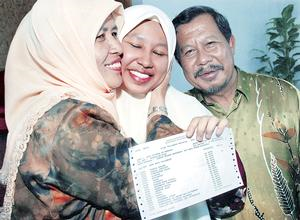 اَلْحَمْدُ لِلَّهِ
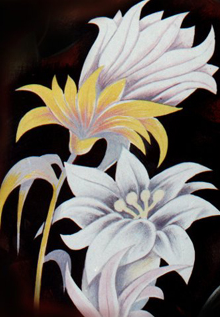 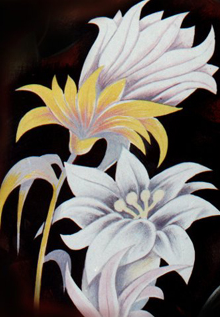 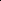 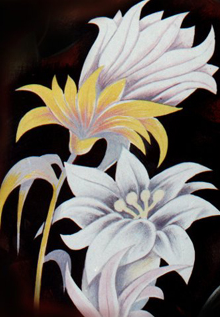 Segala puji-pujian hanya bagi Allah S.W.T.
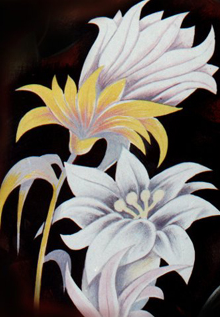 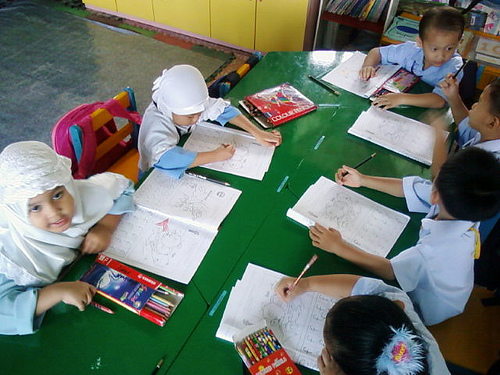 Syahadah
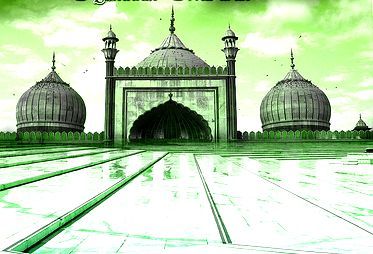 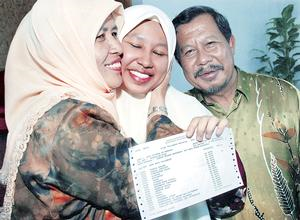 أَشْهَدُ أَنْ لاَّ إِلَهَ إِلاَّ اللهُ وَحْدَهُ لآ شَرِيْكَ لَهُ
 وَأَشْهَدُ أَنَّ مُحَمَّدًا عَبْدُهُ وَرَسُوْلُهُ
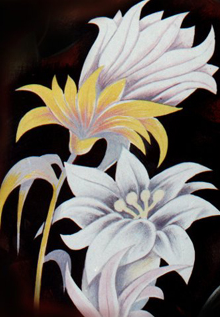 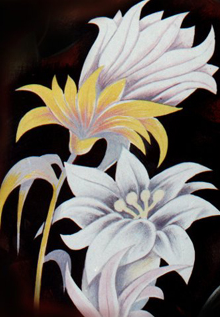 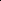 Aku bersaksi bahawa tiada tuhan yang disembah melainkan Allah Yang tiada sekutu bagiNya.

Aku juga bersaksi bahawa Nabi 
Muhammad S.A.W.  adalah hambaNya 
dan rasulNya.
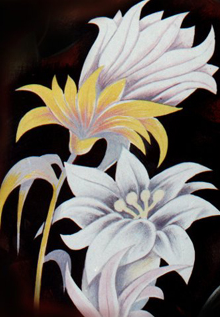 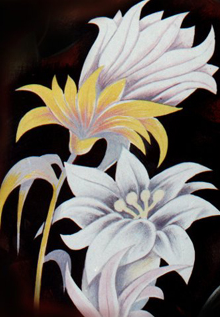 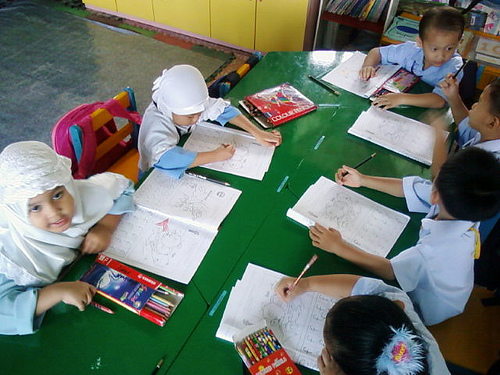 Selawat
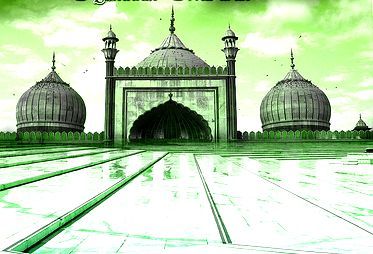 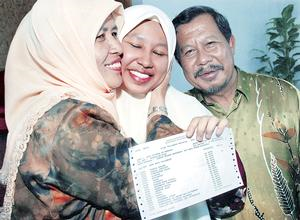 اللَّهُمَّ صَلِّ وَسَلِّمْ عَلَى سَيِّدِنَا وَحَبِيْبِنَا وَمَوْلاَنَا مُحَمَّدٍ وَعَلَى آلِهِ وَصَحْبِهِ وَأَتْبَاعِهِ إِلَى يَوْمِ يُبْعَثُوْنَ.
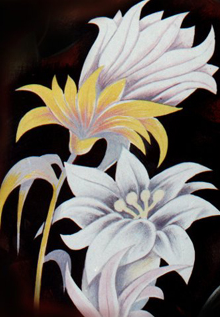 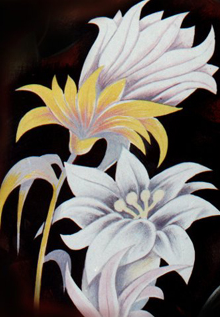 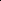 Ya Allah, cucurilah rahmat dan sejahtera ke atas penghulu kami Nabi Muhammad S.A.W., keluarganya dan seluruh sahabatnya dan para pengikutnya sehingga hari dibangkitkan.
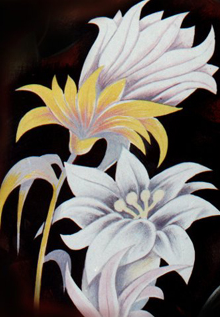 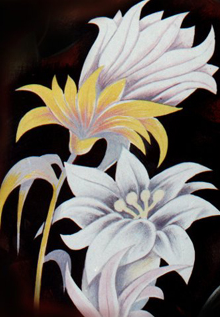 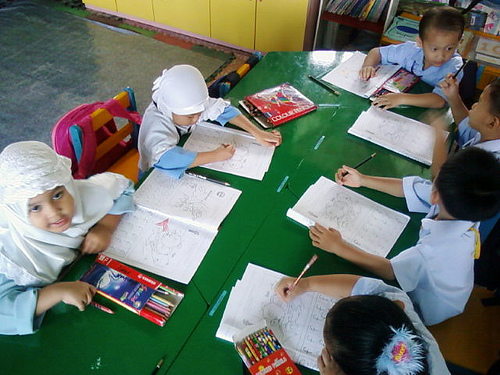 Wasiat Taqwa
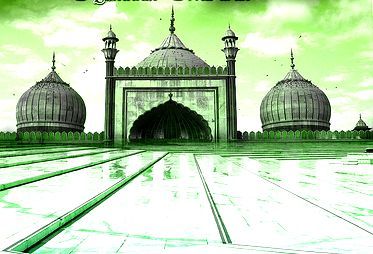 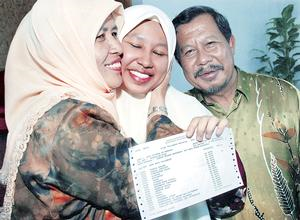 فَيَآ أَيُّهَا النَّاسُ
 اتَّقُوْا اللهَ وَأَطِيْعُوْهُ، لَعَلَّكُمْ تُفْلِحُوْنَ فِيْ الدُّنْيَا وَالأَخِرَةِ
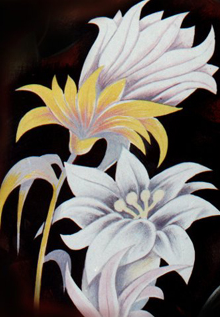 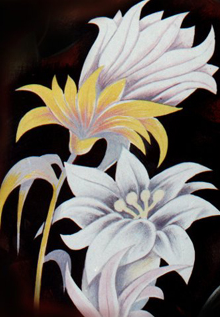 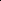 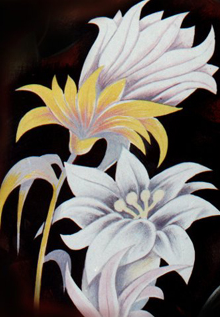 Wahai Manusia..
Bertaqwalah kepada Allah dengan mentaatinNya. Moga-moga kamu berjaya di dunia dan akhirat.
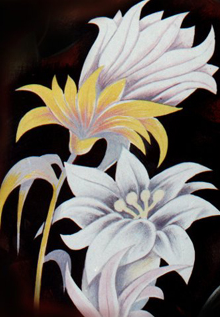 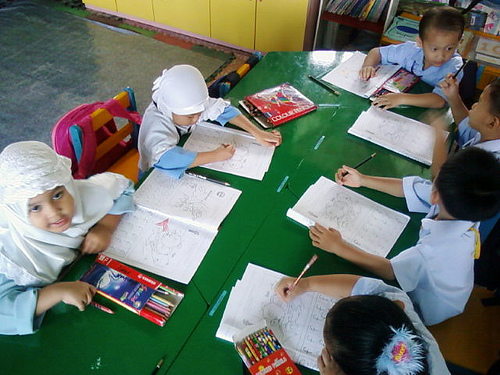 Pesanan Taqwa
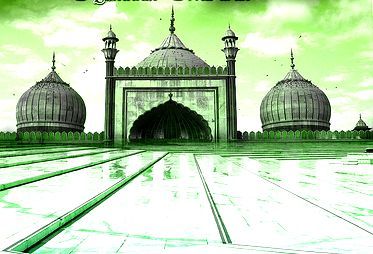 Syukur
TAKWA Kepada ALLAH
Taat
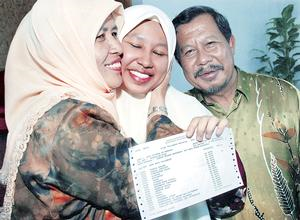 Ingat
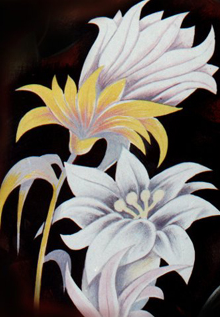 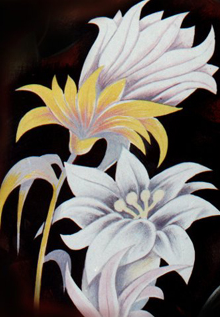 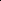 Kebahagian dan kejayaan 
milik orang bertaqwa
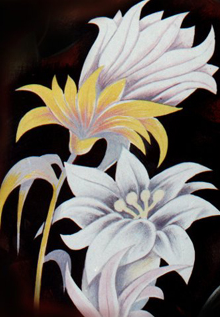 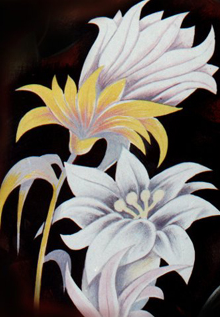 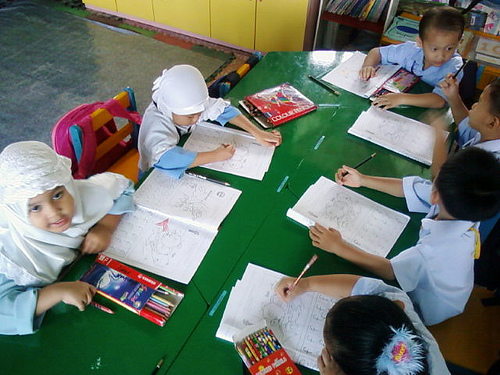 JANGAN
Derhaka
Kufur
Lupa
Peristiwa penting dalam bulan Ramadhan
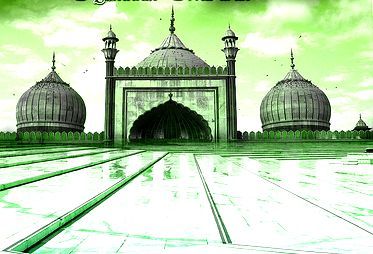 Kepada Baginda Rasulullah Sallallahu Alaihi Wasallam.
Nuzul 
Al Quran
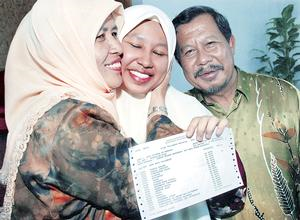 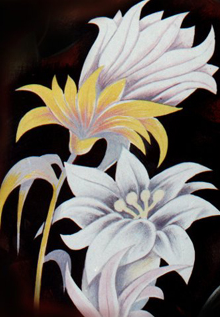 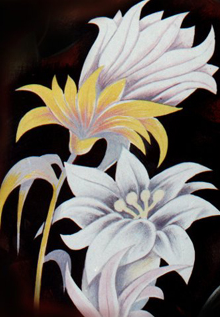 “ IQRA’ ” 
Perkataan pertama
dari lima ayat terawal.
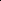 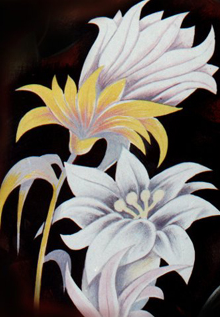 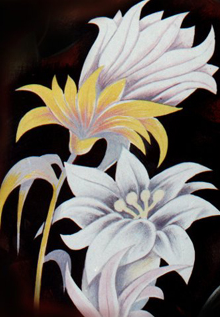 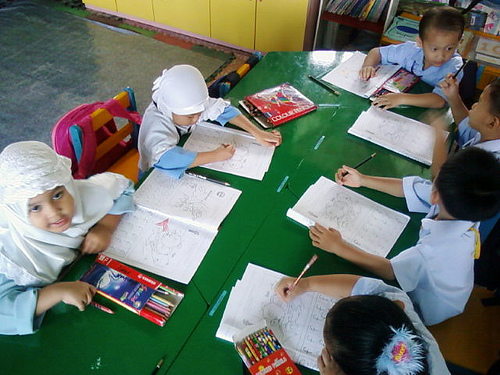 Iqra’  bererti BACALAH !
Keunikan Kalimah “Iqra’”
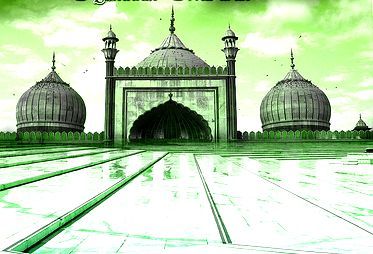 Tiada bacaan  tanpa bermula tulisan
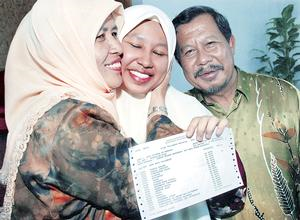 Pembinaan Tasawwur Tamaddun Ummah
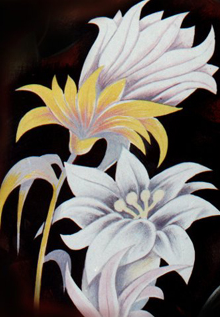 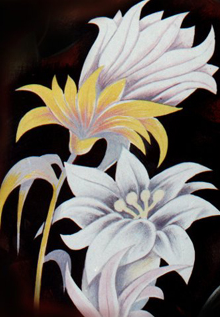 Tiada tulisan tanpa  ilmu dan pemikiran
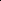 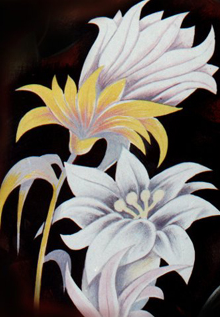 Tiada ilmu dan pemikiran tanpa wujudnya pusat pengajian
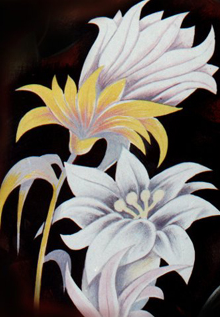 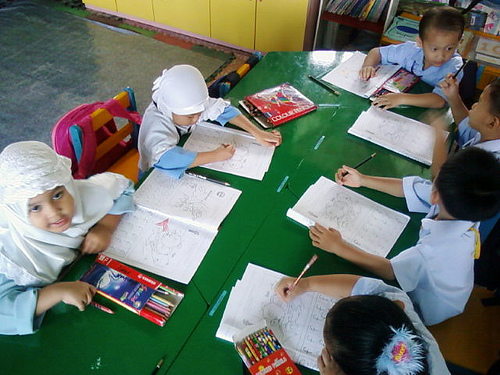 Tamaddun Ummah Fasa Kedua 
Melalui Konsep Iqra’
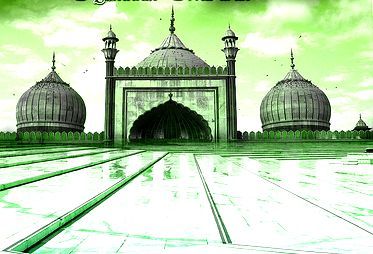 Spiritual
Material
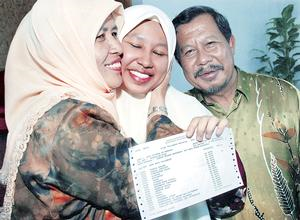 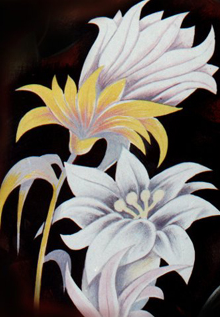 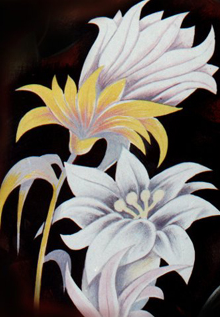 Proses Pembinaan Bangsa
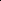 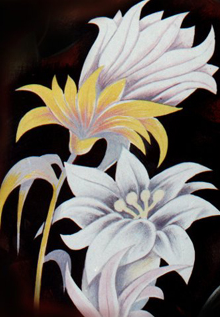 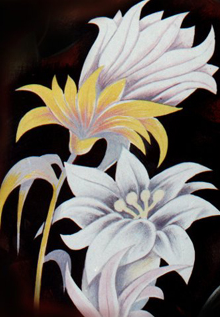 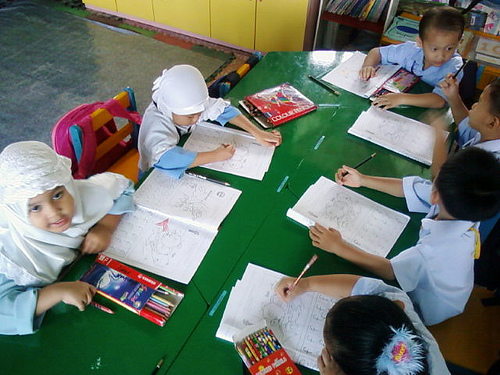 Pembinaan Empayar Ekonomi Ummah
18
Manfaat Dari Para Ilmuan
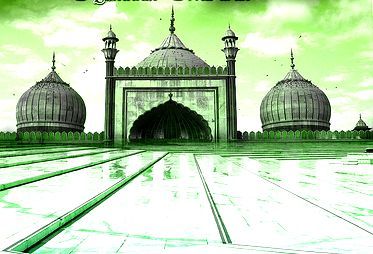 Ilmuan Bidang Ekonomi  membantu bina sistem pentadbiran dan politik
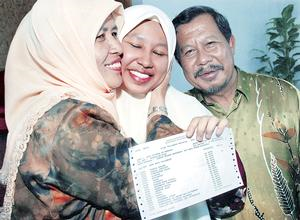 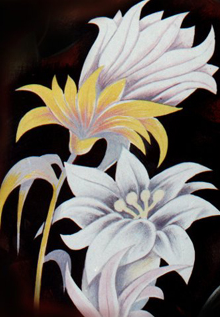 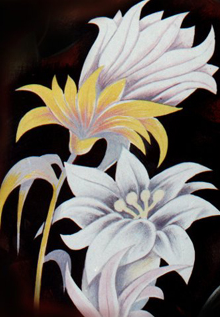 Ilmuan dalam bidang ketenteraan membantu membina  pertahanan negara
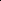 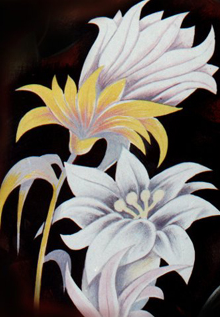 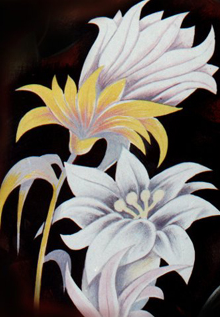 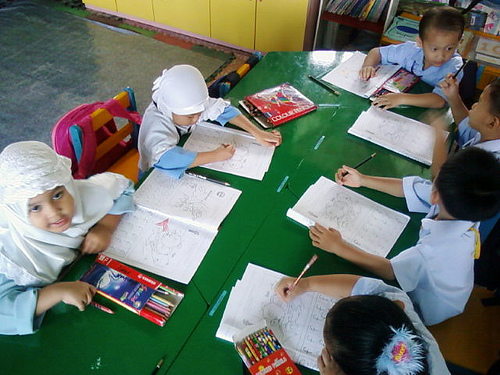 Ilmuan dalam bidang pendidikan  akan membina sistem pendidikan  yang berkesan
Pembinaan Tamaddun Ummah
 Fasa Kedua
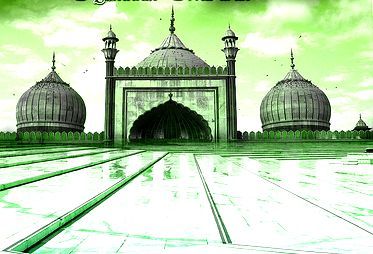 Pembinaan 
kilang-kilang
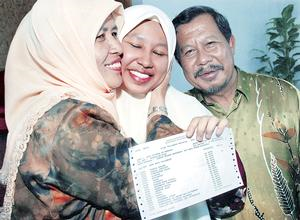 Kilang kertas
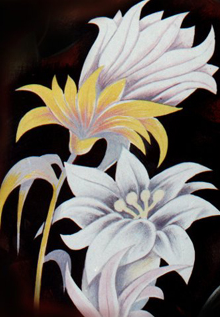 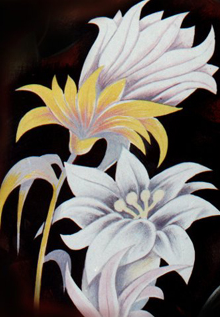 Kilang dakwat
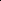 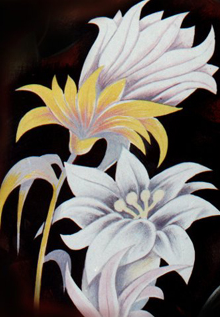 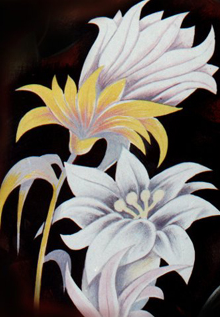 Kilang pena dan sebagainya
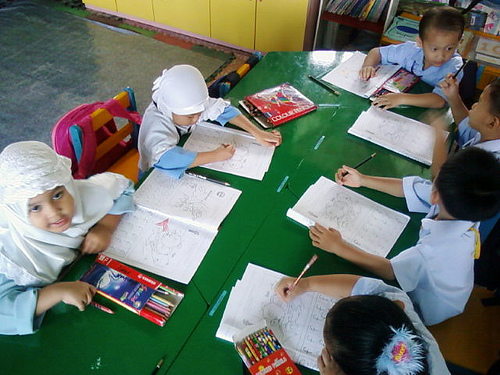 27
Sumber Asasi Islam ialah Al Quran :-
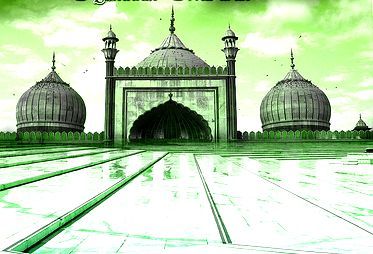 Merangsang ummat miliki kehebatan
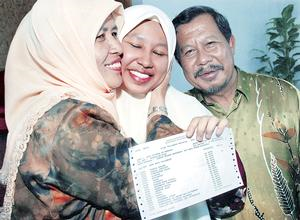 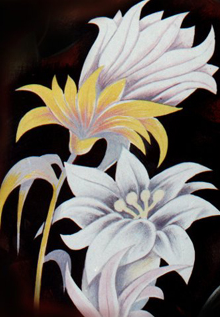 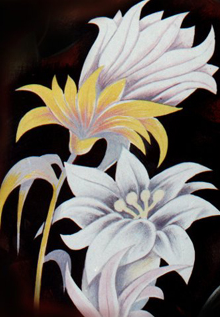 Bidang Agama
(Spiritual)
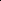 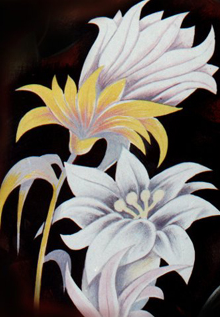 Bidang Keduniaan
(Material)
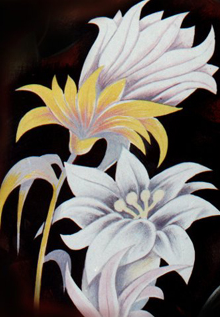 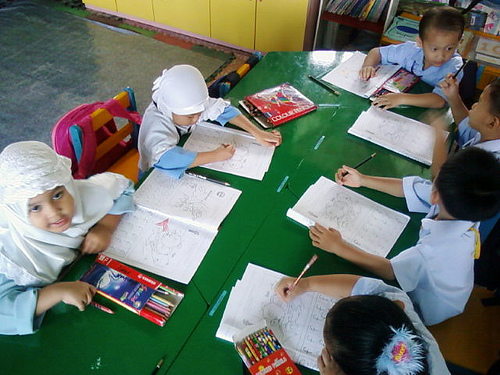 Firman Allah Taala Dalam
 Surah Ali Imran Ayat-18 :-
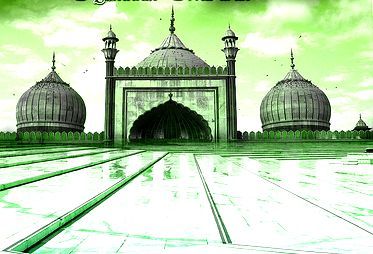 شَهِدَ اللهُ أَنَّهُ لآ إِلَـهَ إِلاَّ هُوَ وَالْمَلآئِكَةُ وَأُوْلُواْ الْعِلْمِ قَآئِمَاً بِالْقِسْطِ لآ إِلَـهَ إِلاَّ 
هُوَ الْعَزِيزُ الْحَكِيمُ.
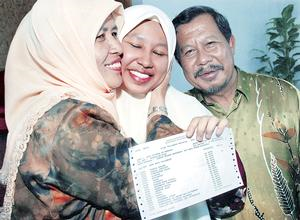 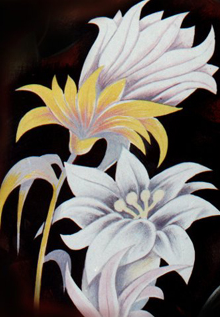 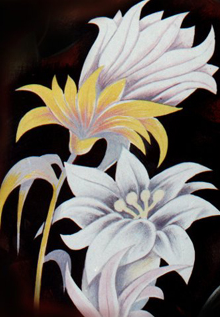 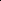 ”Allah Taala menerangkan kepada sekalian makhluknya dengan dalil dan bukti bahawasanya tiada tuhan yang berhak disembah melainkan Allah yang sentiasa mentadbirkan seluruh  alam dengan keadilan dan malaikat-malaikat serta orang-orang yang berilmu mengakui dan menegaskan juga yang demikian , tiada tuhan yang berhak disembah melainkan Allah yang maha kuasa lagi maha bijaksana”.
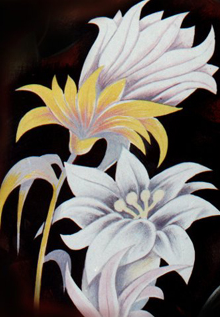 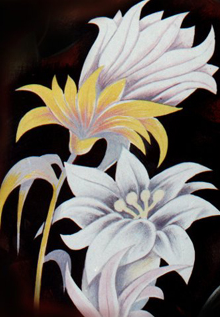 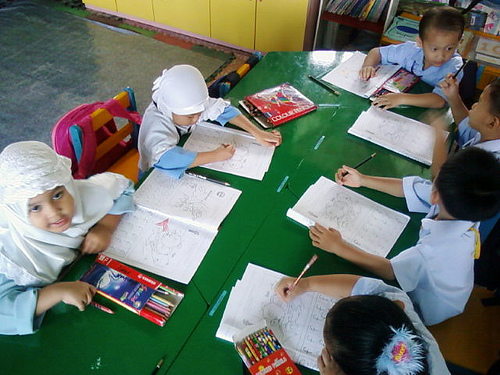 Tuntutan menjadi ummat yang berilmu
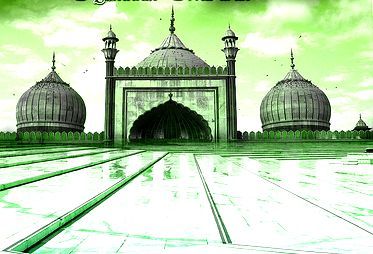 Dipertanggungjawabkan
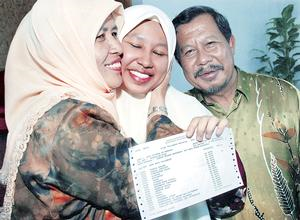 Kementerian Pelajaran Malaysia
Kementerian Pengajian Tinggi
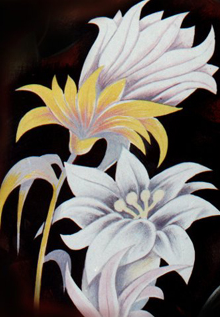 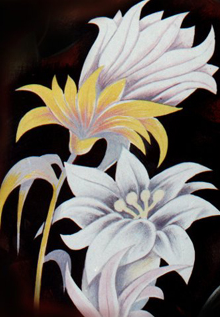 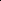 Lancar program semua peringkat
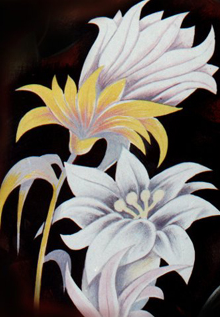 Penyusunan sukatan pelajaran
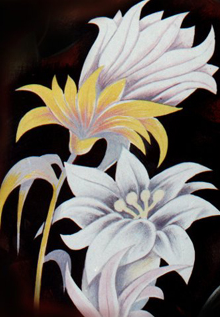 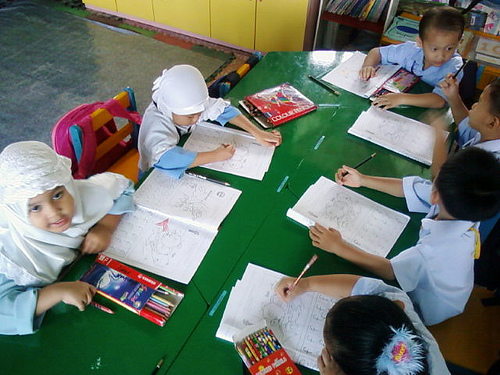 Kursus–kursus pendidikan
Pembinaan pusat pengajian
Keberkesanan Peperiksaan
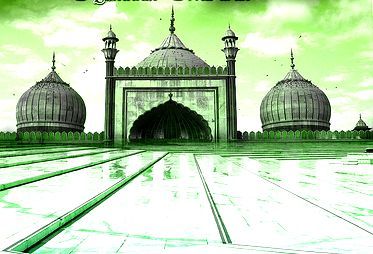 TERBUKTI
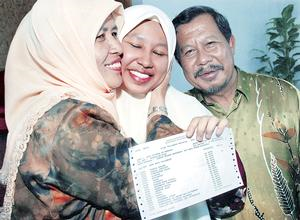 KEJAYAAN
PMR
SPM
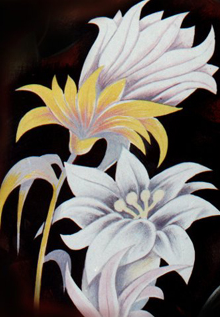 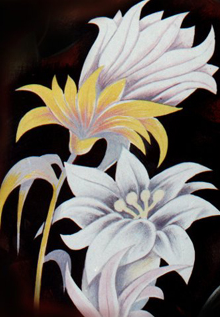 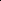 TAWARAN MELANJUTKAN PELAJARAN  DALAM BIDANG YANG LEBIH MENCABAR  SEPERTI PERUBATAN DAN SAINS TULEN
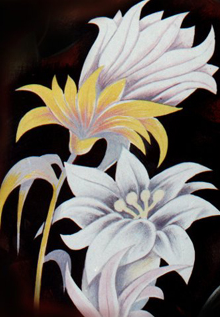 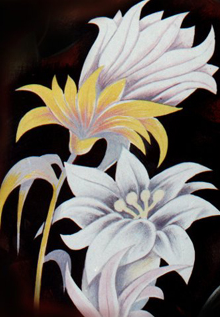 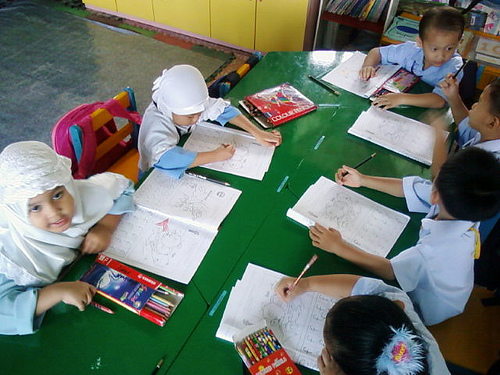 Peperiksaan Penting dan Tarikh-Tarikhnya 
bagi tahun 2009 :-
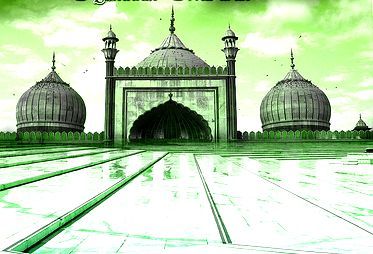 8 SEPTEMBER SEHINGGA 
10 SEPTEMBER 2009
UPSR
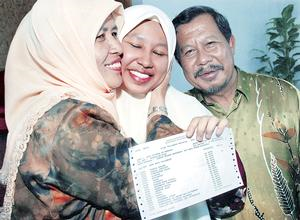 7 OKTOBER SEHINGGA 
13 OKTOBER 2009
PMR
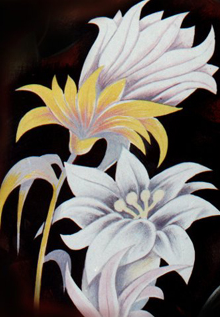 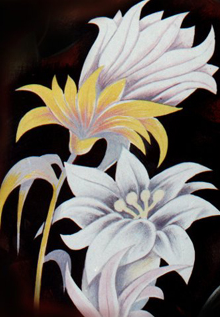 19  NOVEMBER SEHINGGA 
16 DISEMBER 2009
SPM
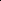 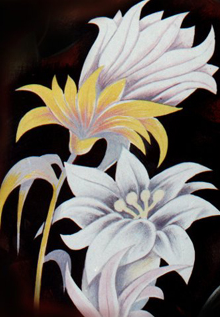 19 OKTOBER SEHINGGA 
21 OKTOBER 2009
STAM
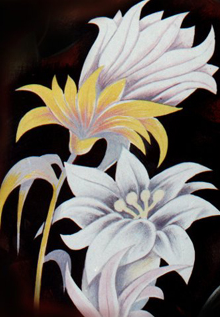 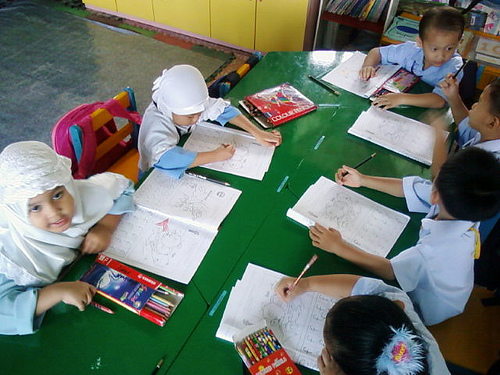 18 NOVEMBER SEHINGGA 
10 DISEMBER 2009
STPM
Kejayaan Anak-Anak  Adalah 
Tanggung Jawab Bersama
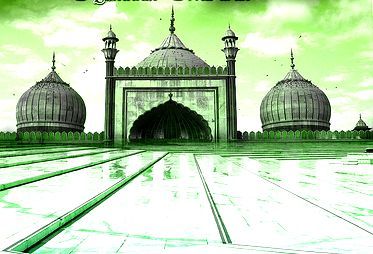 Jangan  hanya menyerahkan kepada pihak sekolah dan pihak berkuasa  bagi menentukan kejayaan  anak–anak kita.
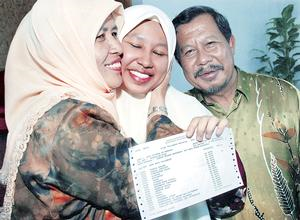 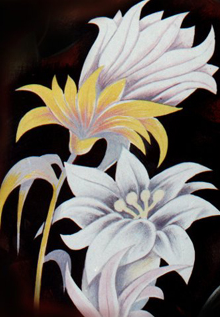 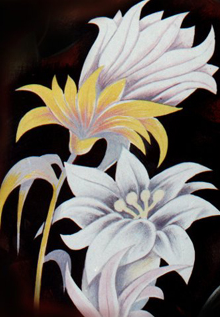 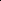 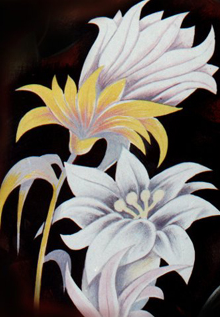 Ibubapa  dan masyarakat perlu memainkan peranan penting demi kejayaan anak-anak.
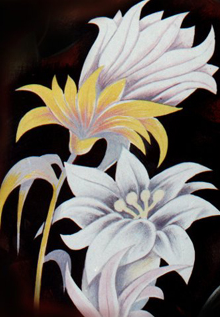 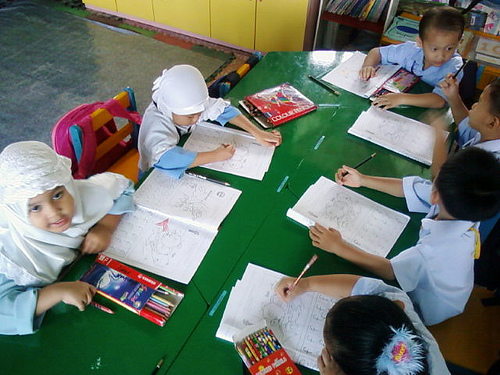 Langkah Positif Kerajaan Negeri Terengganu 
Dalam Menentukan Kejayaan  Pelajar
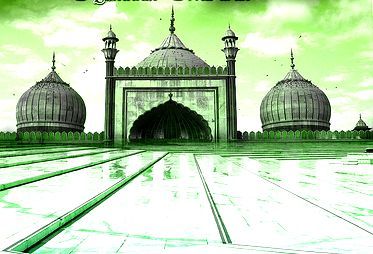 Majlis Perjumpaan pemimpin negeri bersama ibubapa dan pelajar
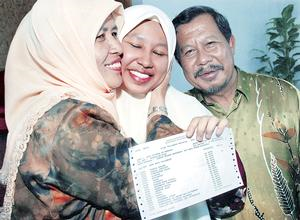 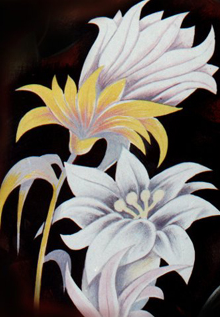 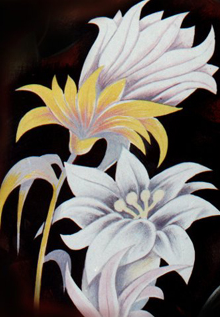 Pemberian saguhati kepada pelajar yang telah berjaya tahun sebelumnya untuk naikkan semangat pelajar
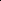 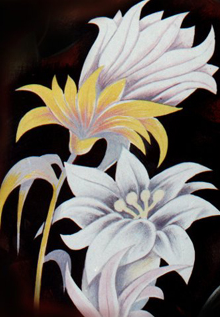 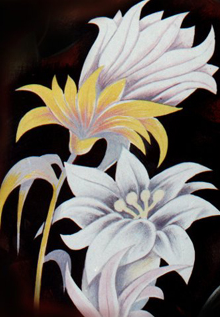 Kain rentang menyatakan doa kepimpinan negeri untuk melihat kejayaan anak bangsa
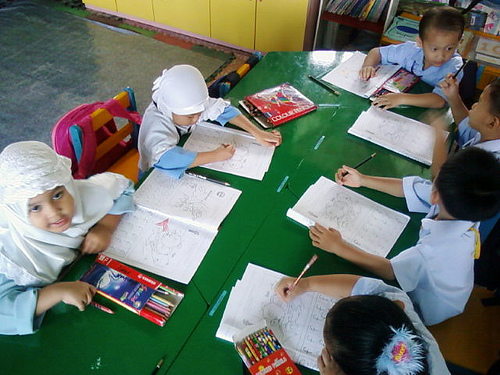 Sumbangan pihak sekolah tidak dinafikan..
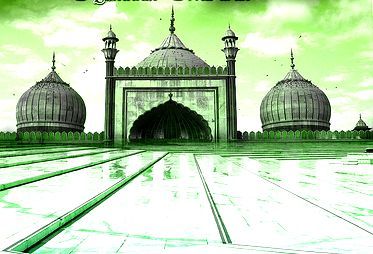 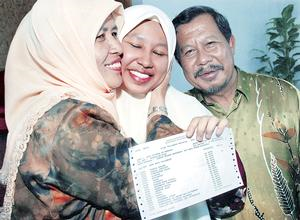 Mengadakan kelas-kelas tusyen  dan kelas tambahan
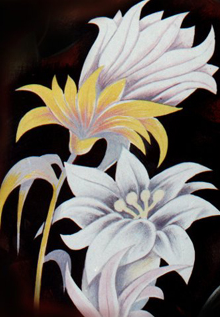 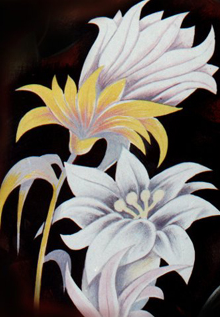 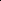 Mengadakan kem-kem motivasi  dan sebagainya
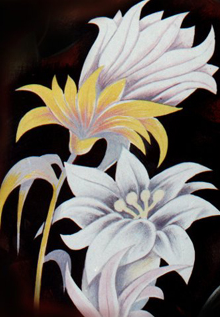 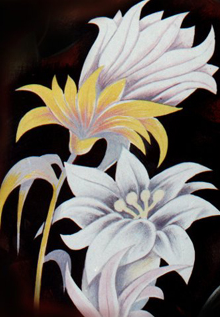 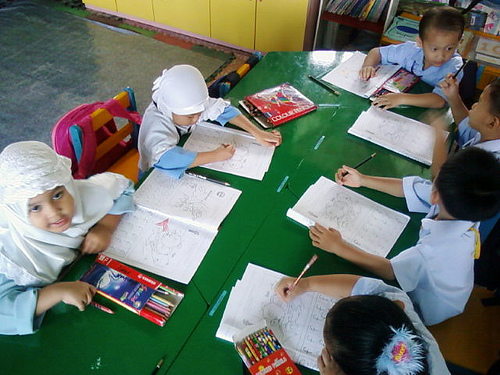 Langkah-langkah yang perlu diambil oleh setiap ibubapa antaranya :-
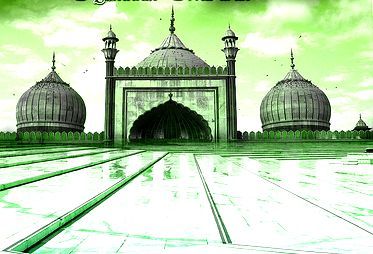 Doakan kejayaan anak-anak
1
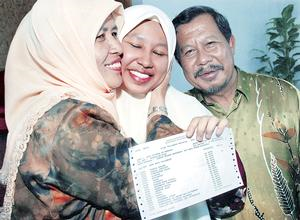 Pastikan anak-anak tidak tertekan atau menghadapi masaalah
2
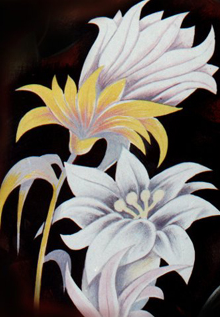 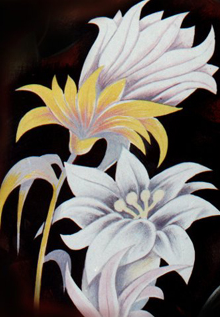 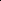 Sediakan sedikit perbelanjaan untuk membeli kelengkapan belajar.
3
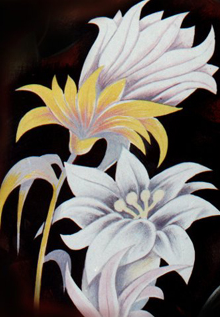 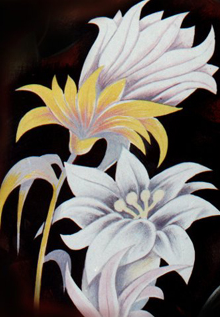 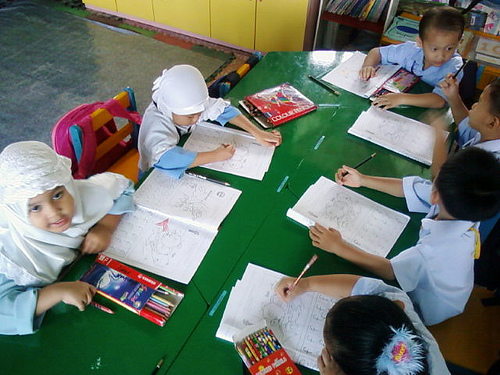 Pastikan persekitaran di rumah tidak menggangu fokus pembelajaran anak-anak.
4
Peranan  pelajar  dalam menghadapi peperiksaan :-
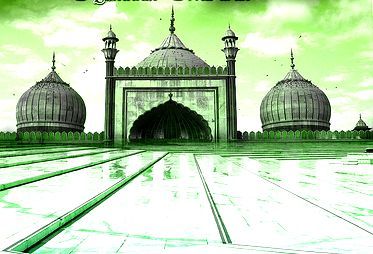 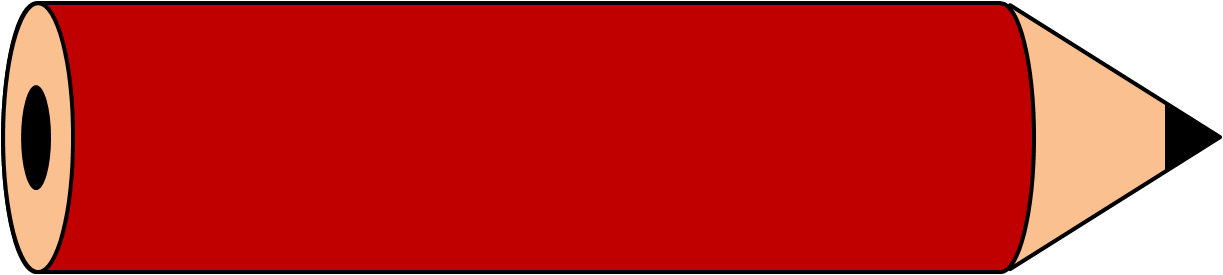 Doa, solat hajat dan ikut perintah agama.
1
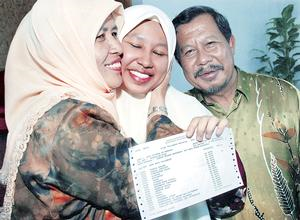 Dapatkan redha ibubapa  sebelum membuat  tindakan.
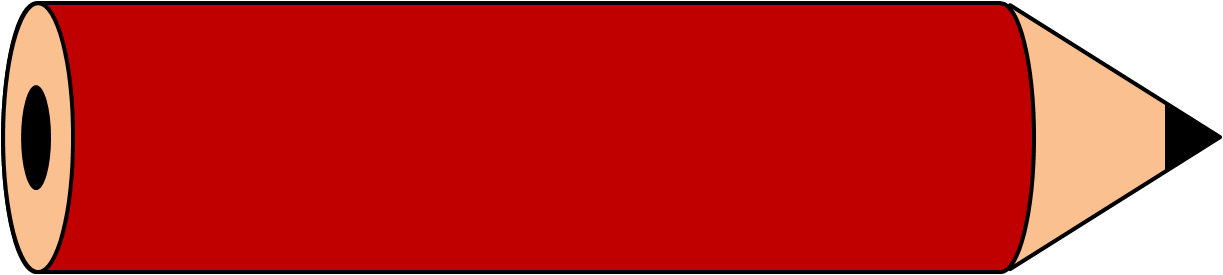 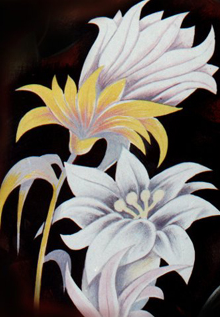 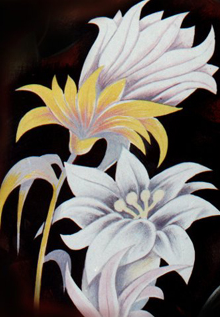 2
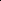 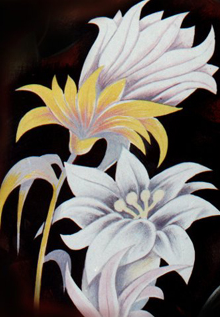 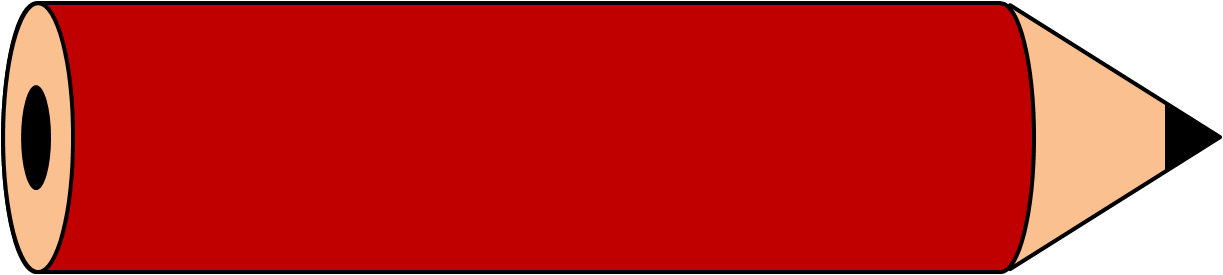 Ulangi fakta penting.
3
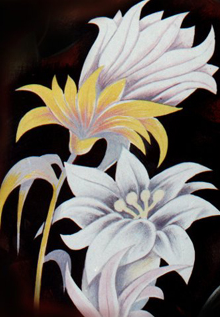 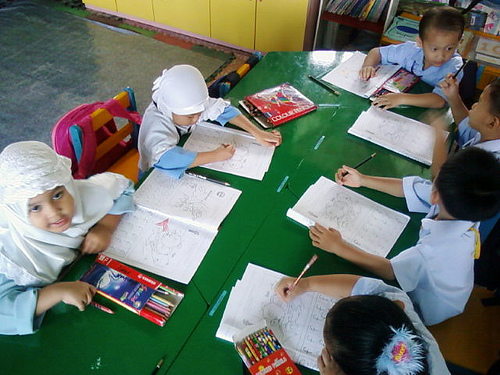 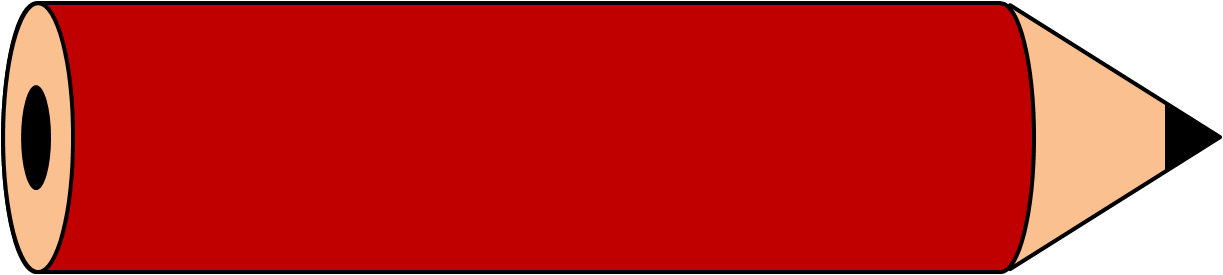 Minta  nasihat guru dan bincang soalan  ramalan.
4
Peranan  Masyarakat dalam menentukan kejayaan  pelajar :-
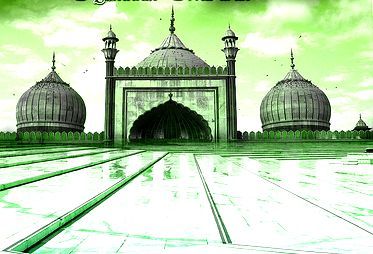 Tidak lupa untuk memberikan  sumbangan walau doa dan harapan
Masyarakat
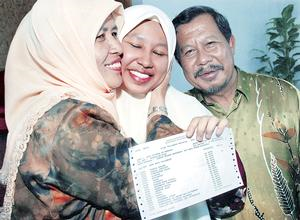 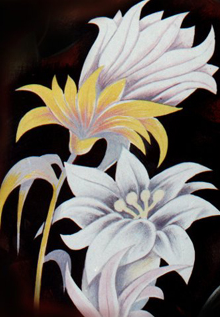 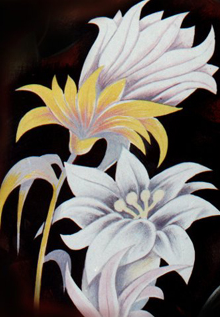 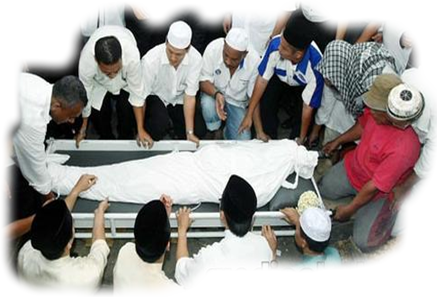 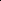 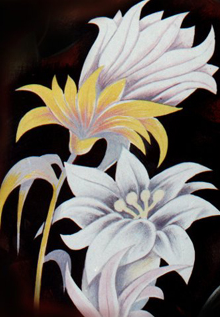 Kejayaan  orang seagama merupakan kejayaan bersama,
“Kekuatan Ummat Adalah Atas 
Iman Dan Ilmu”
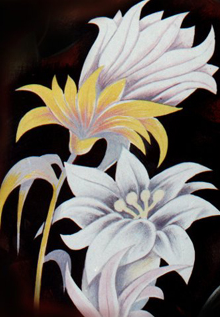 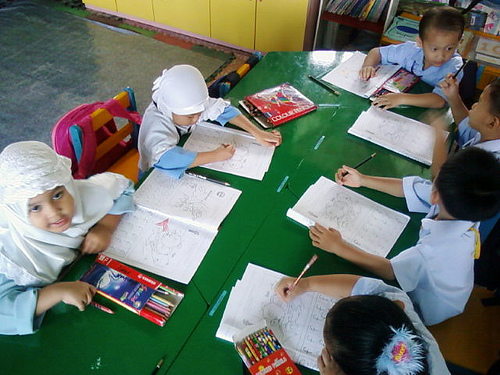 Firman Allah Taala Dalam
 Surah Al Maaidah Ayat  2 :-
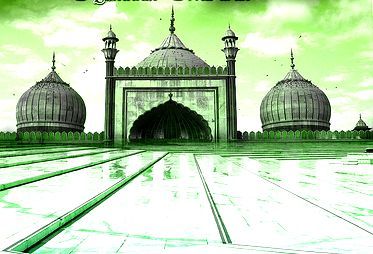 وَتَعَاوَنُواْ عَلَى الْبرِّ وَالتَّقْوَى
 وَلاَ تَعَاوَنُواْ عَلَى الإِثْمِ وَالْعُدْوَانِ
 وَاتَّقُواْ اللهَ إِنَّ اللهَ شَدِيدُ الْعِقَابِ.
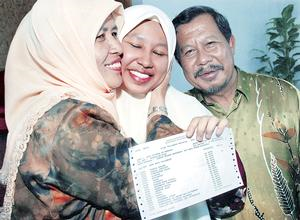 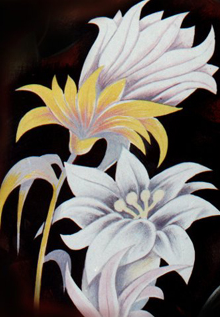 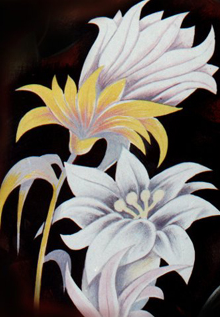 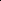 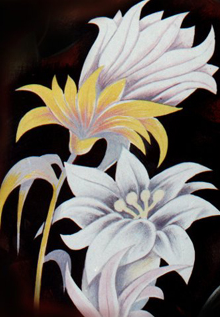 ”Dan hendaklah kamu bertolong-tolongan untuk membuat kebajikan dan bertaqwa dan janganlah kamu bertolong-tolongan pada melakukan dosa maksiat  dan pencerobohan. Dan bertaqwalah  kepada Allah ,kerana sesungguhnya Allah maha berat azab seksanya bagi sesiapa yang melanggar perintahnya”.
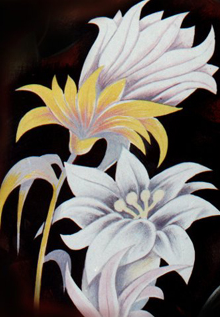 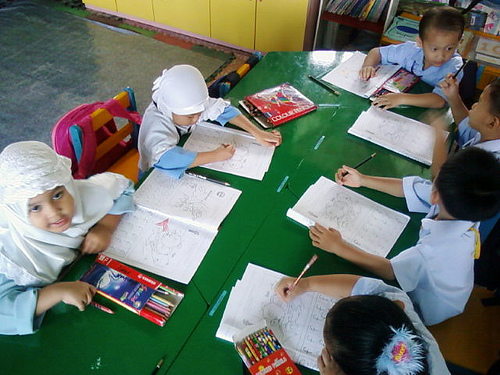 Doa 
Antara Dua Khutbah
Aamiin Ya Rabbal Aalamin..
 Tuhan Yang Memperkenankan Doa Orang-orang Yang Taat, 
Berilah Taufik Kepada 
Kami Di Dalam Mentaatimu, Ampunilah Kepada Mereka 
Yang Memohon Keampunan.
Aamiin
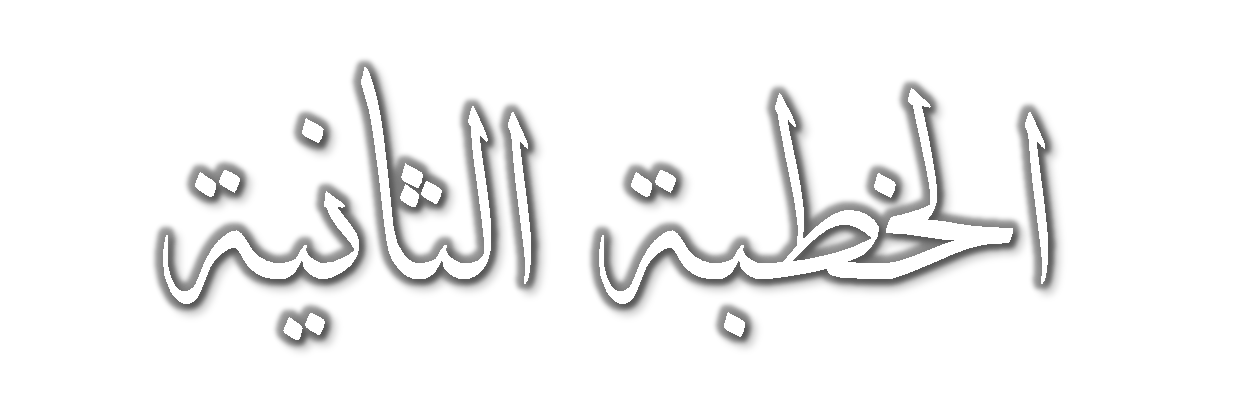 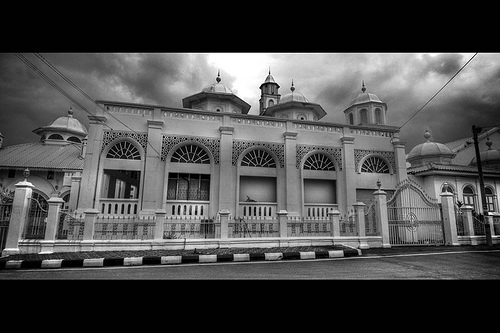 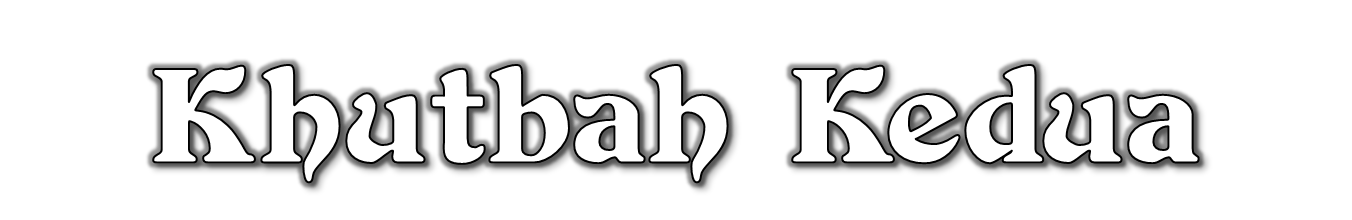 Pujian Kepada Allah S.W.T.
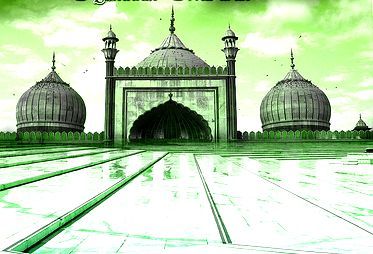 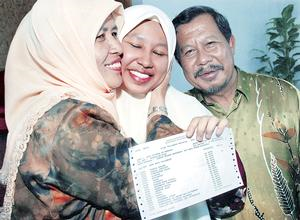 الْحَمْدُ لِلَّهِ
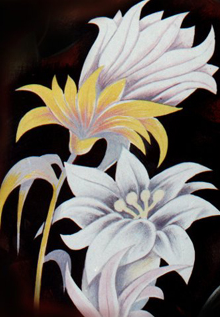 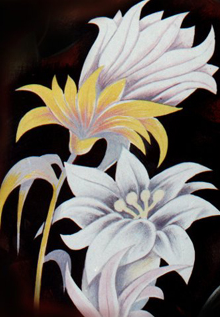 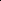 Segala puji-pujian hanya bagi Allah S.W.T.
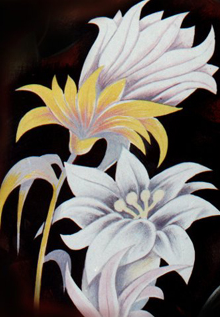 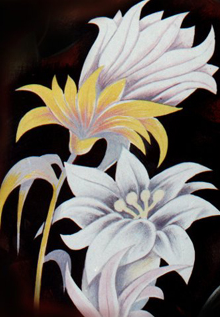 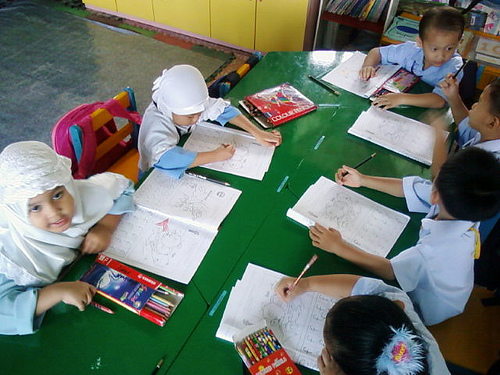 Syahadah
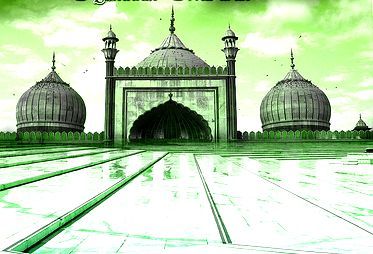 أَشْـهَدُ أَنْ لآ إِلَهَ إِلاَّ اللهُ وَحْدَهُ لاَ شَرِيْكَ لَهْ، وَأَشْهَدُ أَنَّ مُحَمَّدًا عَبْدُهُ وَرَسُوْلُهُ الْمَبْعُوثُ رَحْمَةً لِلْعَالَمِينَ
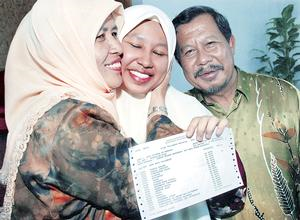 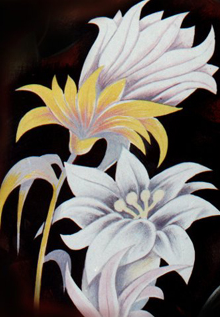 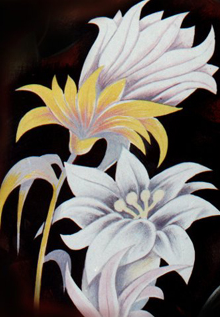 Aku bersaksi bahawa tiada tuhan  melainkan Allah Yang Maha Esa, 
tiada sekutu bagiNya.

Aku juga bersaksi bahawa Nabi Muhammad S.A.W.  adalah hambaNya dan rasulNya.Yang dibangkitkan sebagai rahmat sekelian alam.
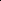 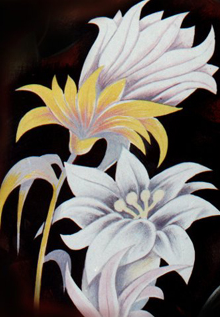 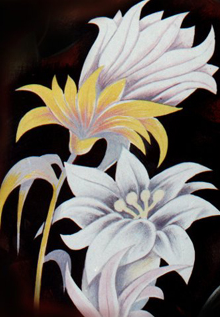 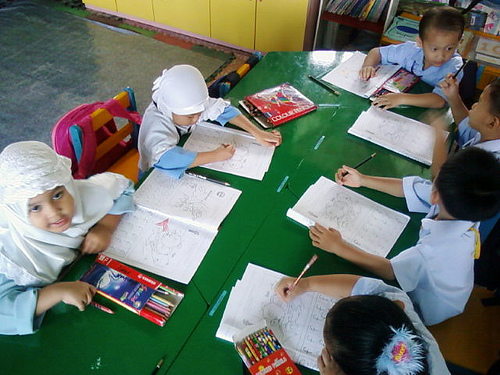 Selawat
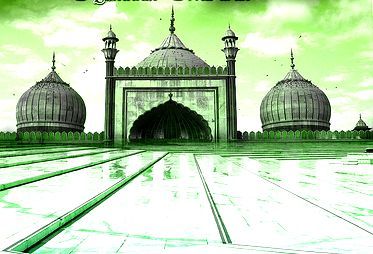 اللَّهُمَّ صَلِّ وَسَلِّمْ عَلَى هَذَا النَّبِيِّ الْكَرِيْمِ سَيِّدِنَا مُحَمَّدٍ وَعَلَى آلِهِ وَصَحْبِهِ، وَمَنْ تَبِعَهُمْ بِإِحْسَانٍ ِإلَى يَوْمِ الدِّيْنِ.
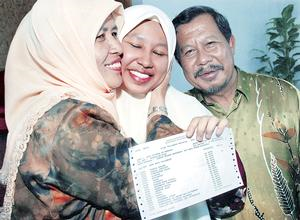 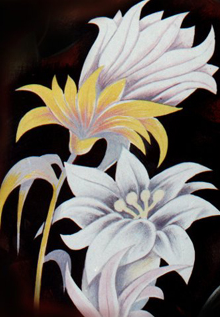 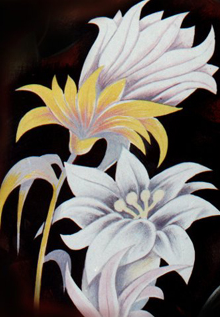 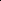 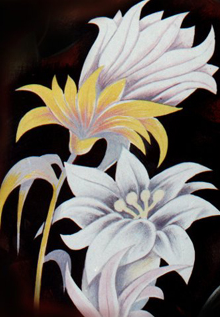 Ya Allah, cucurilah rahmat dan sejahtera  ke atas Nabi Yang Mulia  Muhammad S.A.W., keluarganya dan seluruh sahabatnya dan mereka yang mengikuti sunnahnya sehingga hari akhirat.
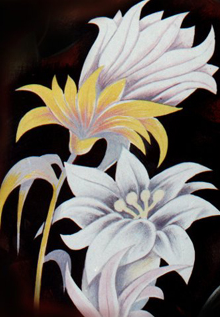 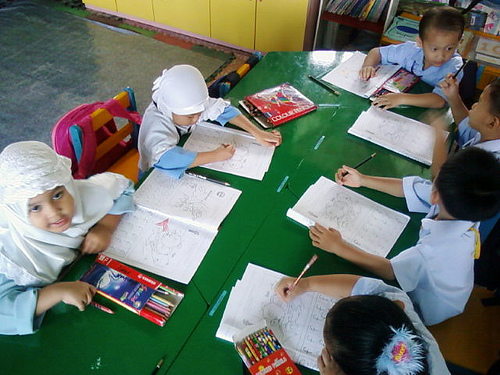 Wasiat Taqwa
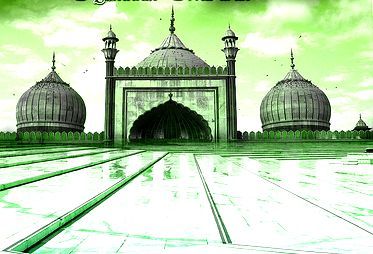 ، فَيَا عِبَادَ اللهِ
إِتَّقُوْا الله، أُوْصِيْكُمْ وَإِيَّايَ بِتَقْوَى اللهِ،
 فَقَدْ فَازَ الْمُتَّقُوْنَ.
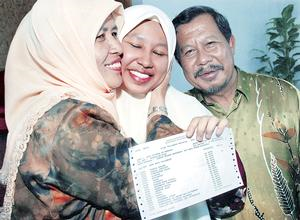 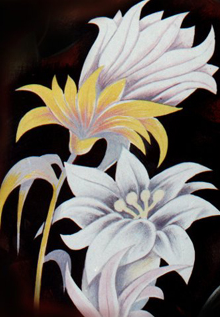 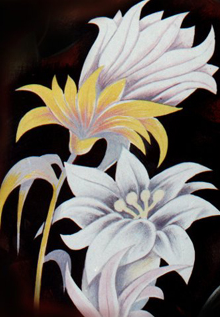 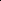 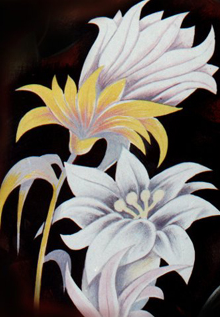 Wahai Hamba-hamba Allah
 Bertaqwalah kepada Allah dengan bersungguh .Maka berjayalah orang-orang yang bertaqwa.
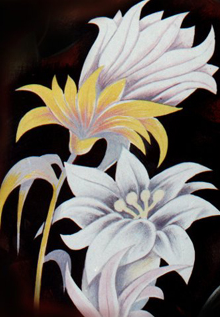 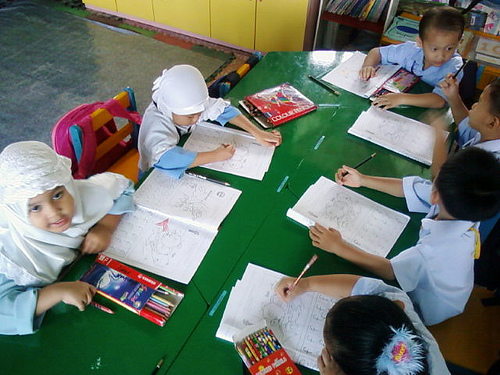 Pesanan Takwa
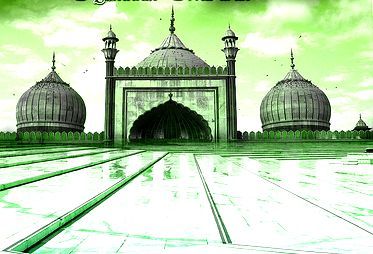 Tingkatkan Taqwa.
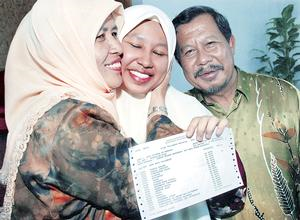 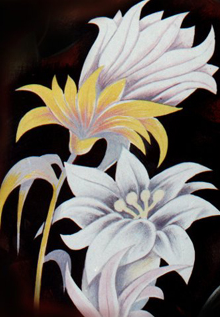 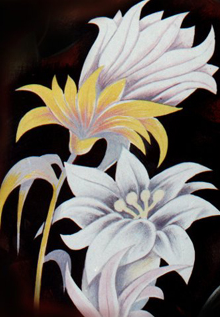 Laksana suruhanNya  serta tinggal laranganNya.
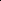 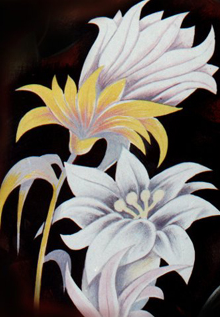 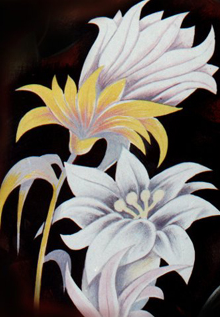 Orang benar taqwanya akan berjaya.
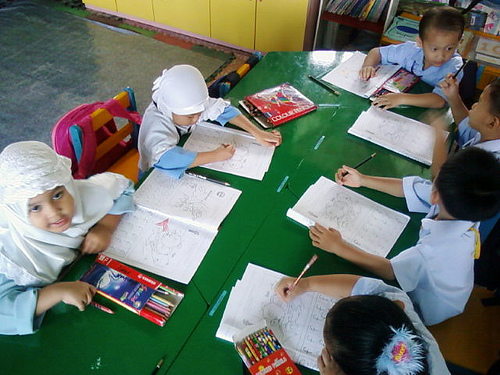 Salah satu Keistimewaan Ramadhan
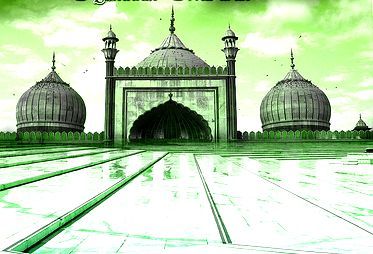 MUSTAJAB
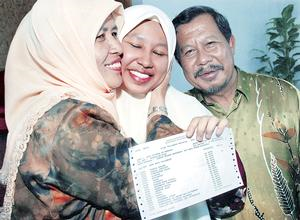 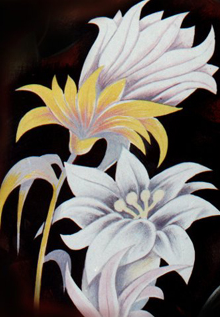 Amalan orang miskin yang sentiasa berharap.
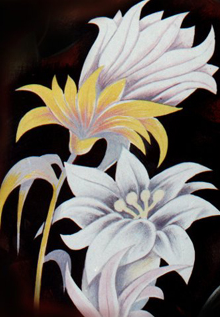 Doa
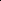 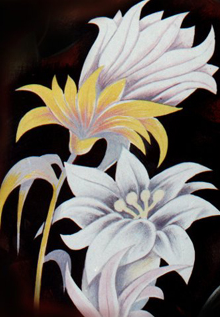 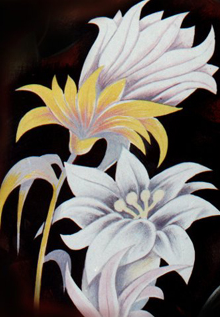 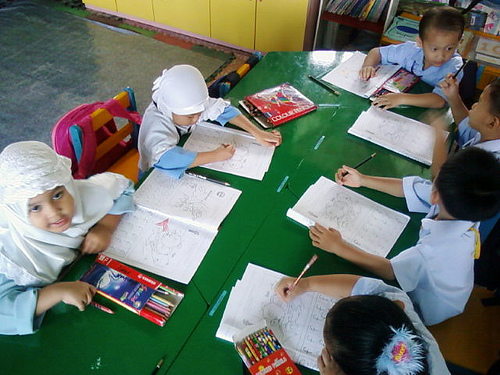 Mustajab dalam keadaan memeritkan.
Kaifiat  berdoa  yang perlu jadi amalan.
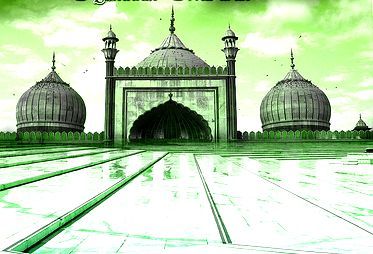 Mulakan dengan pujian kehadrat Allah
"يَا رَبِّيْ لَكَ الْحَمْدُ كَمَا يَنْبَغِيْ لِجَلاَلِ وَجْهِكَ الْكَرِيْمِ وَعَظِيْمِ سُلْطَانِكَ"
1
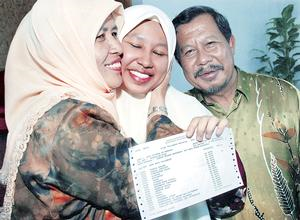 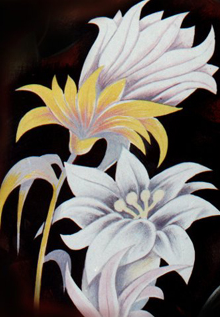 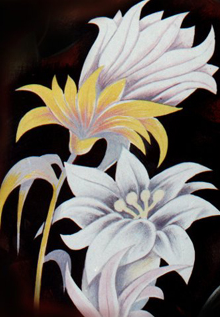 2
Dan ikuti dengan selawat ke atas  Rasululullah S.A.W di awal dan akhiratnya
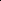 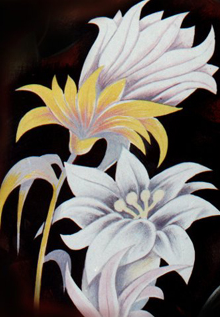 3
Banyyakan taubat kepada Allah
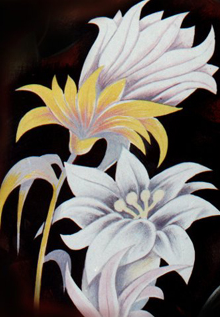 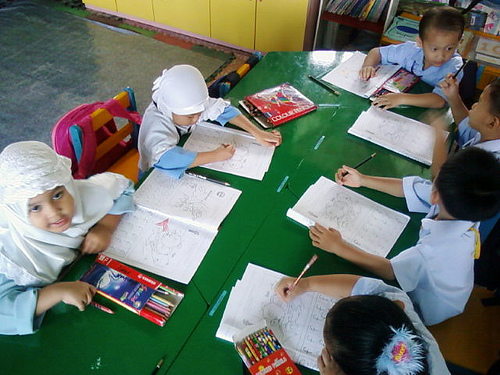 4
Mengadap qiblat
Sambungan..
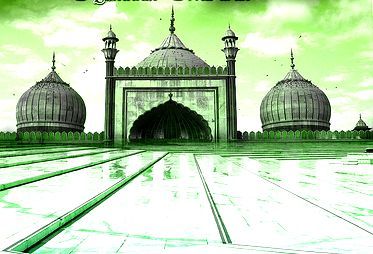 5
Bersungguh-sungguh dan mengulanginya  sentiasa.
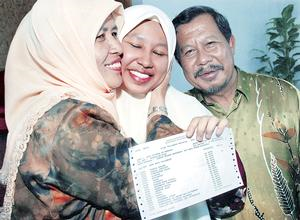 Berdoa di waktu hujan kerana para malaikat yang turut aminkan doa.
6
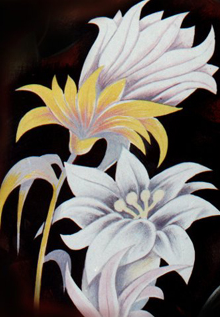 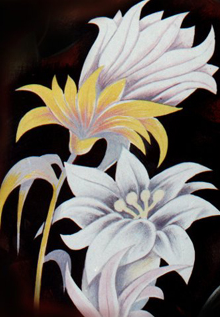 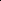 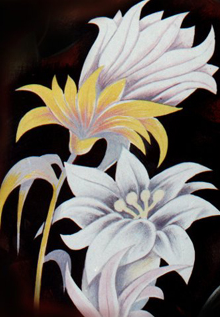 Berdoa selepas solat kerana solat adalah saat seseorang bermunajat pada Tuhannya sebagaimana yang disebut oleh Imam As Shafie.
7
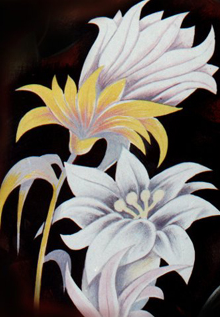 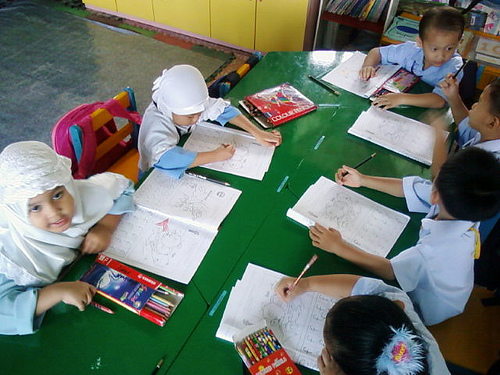 Firman Allah ……
Surah Al Ahzab Ayat 56
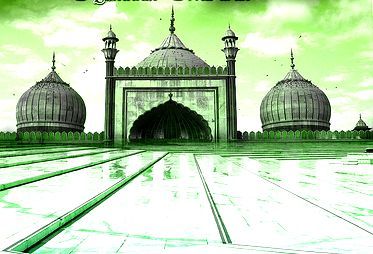 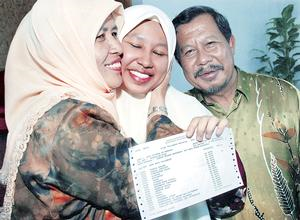 إِنَّ اللهَ وَمَلآئِكَتَهُ يُصَلُّونَ عَلَى النَّبِيِّ 
يَآ أَيُّهَا الَّذِينَ ءَامَنُوا صَلُّوا عَلَيْهِ وَسَلِّمُوا تَسْلِيمًا
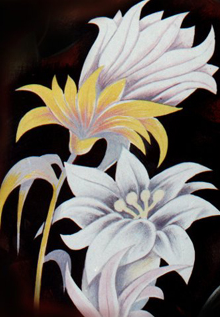 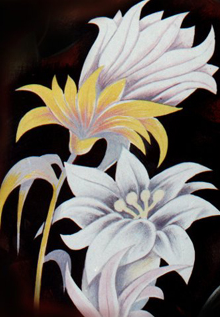 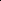 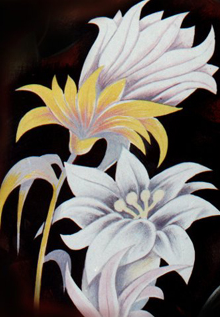 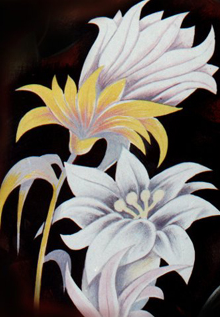 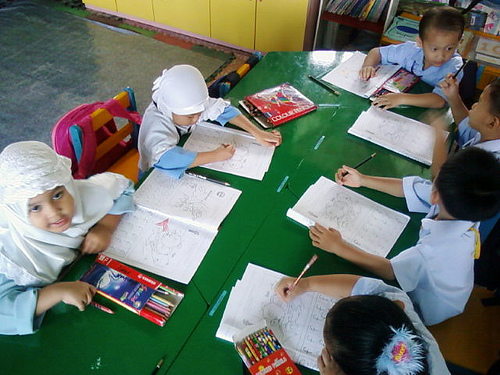 Maksudnya :
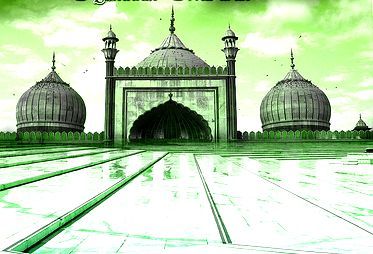 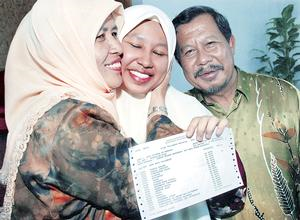 “Sesungguhnya Allah Taala 
Dan Para Malaikat Sentiasa Berselawat Ke Atas Nabi (Muhammad), 

Wahai Orang-orang Beriman! Berselawatlah Kamu Ke Atasnya Serta Ucapkanlah Salam Sejahtera Dengan Penghormatan Ke Atasnya Dengan Sepenuhnya”.
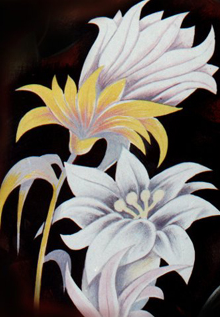 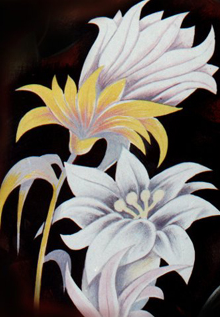 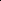 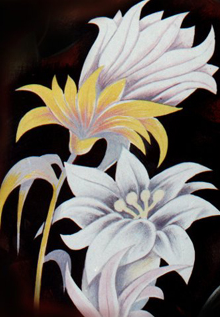 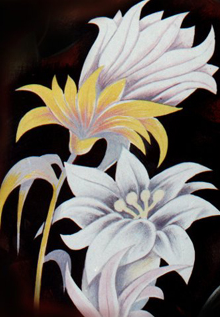 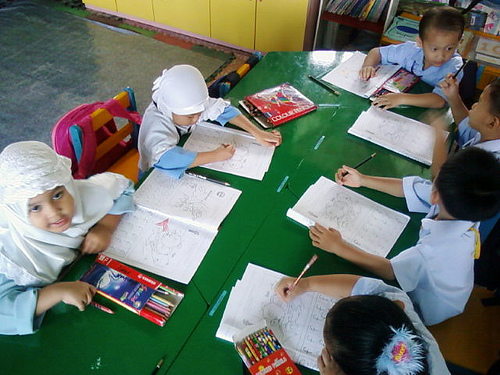 Selawat
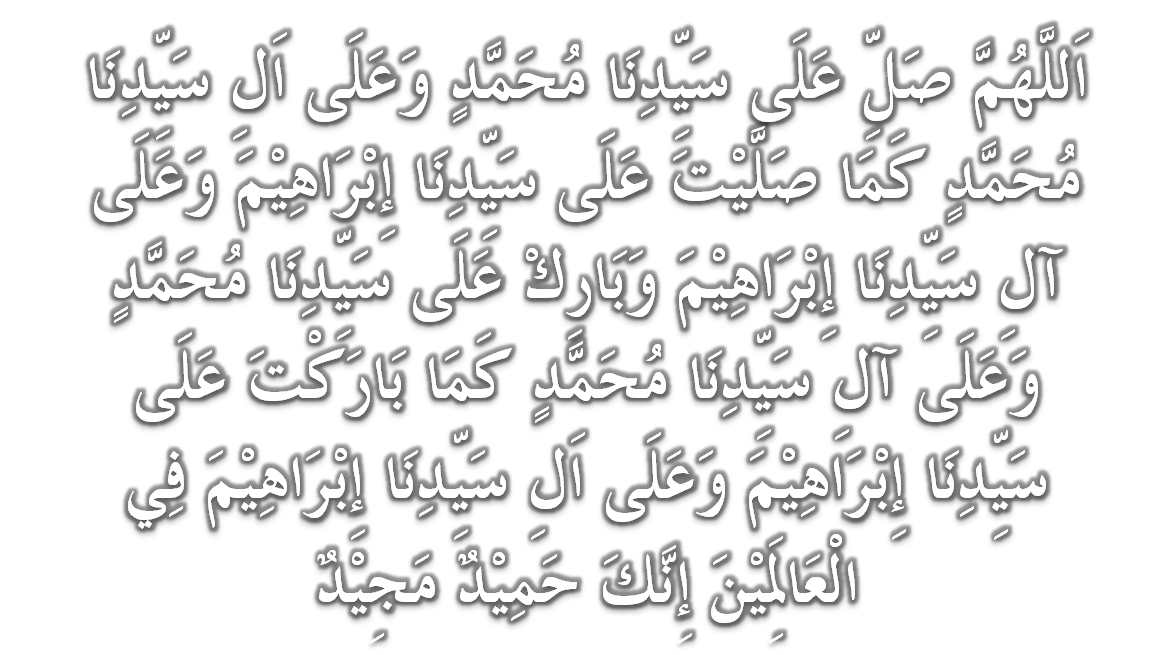 Doa :-
وَارْضَ اللَّهُمَّ عَنِ الْخُلَفَآءِ الرَّاشِدِيْن وَعَنْ بَقِيَّةِ الصَّحَابَةِ وَالْقَرَابَةِ أَجْمَعِيْن وَالتَّابِعِيْنَ وَتَابِعِي التَّابِعِيْنَ لَهُمْ بِإِحْسَانٍ إِلىَ يَوْمِ الدِّيْن.
Ya Allah, Kurniakanlah Keredhaan Kepada Khulafa’ Rasyidin Dan Sahabat Seluruhnya serta Para Tabiin Dengan Ihsan Hingga Hari Kemudian.
Doa :-
اَلَّلهُمَّ اغفِر لِلمُسلِمِينَ وَالْمُسلِمَاتِ وِالْمُؤمِنينَ وَالْمُؤمِنَاتِ اﻷَحياَءِ مِنهُم وَاﻷَموَاتِ
Ya Allah, Ampunkanlah Dosa Golongan Muslimin Dan Muslimat,mu’minin Dan Mu’minaat Samada Yang Masih Hidup Atau Yang Telah Mati.
Ya Allah,
Peliharakanlah Seri Paduka Baginda Yang Dipertuan Agong 
Al Wathiqu Billah Tuanku Mizan Zainal Abidin 
Ibni Al Marhum Sultan Mahmud 
Al Muktafibillah Shah Dan Seri Paduka Baginda  Raja Permaisuri Agong Tuanku Nur Zahirah.  Peliharakanlah Zuriat-zuriatnya Serta Kaum Kerabatnya.
Ya Allah,
Peliharakanlah Pemangku Raja, Tengku Mohammad Ismail Ibna 
Al-Wathiqi Billah Sultan Mizan 
Zainal Abidin.

Dan Peliharakanlah Jua Pemimpin-Pemimpinnya, Ulama-Ulamanya, Pekerja-Pekerja Serta Seluruh Rakyatnya Dari Kalangan Umat Islam Dengan RahmatMu. 
Wahai Tuhan Yang Maha Penyayang.
Doa :-
Ya Allah,
Muliakanlah Islam dan Orang-orang Islam, dan hinakanlah kesyirikkan dan kesyirikkan,dan kekufuran dan orang-orang yang kafir dan musnahkanlah musuh-musuh Allah.Dan jadikanlah negeri ini aman dan makmur serta negeri–negeri orang Islam yang lain dengan rahmatMu.
Doa :-
Ya Allah,
Hindarkanlah kami dari sebarang bala’, wabak penyakit dan jauhilah kami dari perkara-perkara yang keji samada yang zahir atau tersembunyi.
Jauhkanlah dari kami keburukkan dan jangan jadikan kami tempat menerima segala ujian dan hindarilah kami dan negara kami dari wabak selsema babi.
Doa :-
Ya Allah …Kami Telah Menzalimi Diri Kami Sendiri Dan Sekiranya Engkau Tidak Mengampunkan Kami Dan Merahmati Kami Nescaya Kami Akan Menjadi Orang Yang Rugi.

Ya Allah… Kurniakanlah Kepada Kami Kebaikan
Di Dunia Dan Kebaikan Di Akhirat Serta Hindarilah Kami Dari Seksaan Neraka.
Wahai Hamba-hamba Allah….
Sesungguhnya ALLAH  menyuruh berlaku adil, dan berbuat kebaikan, serta memberi bantuan kepada kaum kerabat dan melarang daripada melakukan perbuatan-perbuatan keji dan mungkar serta kezaliman. Ia mengajar kamu (dengan suruhan dan larangannya  ini) supaya kamu mengambil peringatan mematuhinya.
Maka Ingatlah Allah Yang Maha Agung  Nescaya Dia Akan Mengingatimu 
Dan Bersyukurlah Di Atas Nikmat-nikmatnya Nescaya Dia Akan Menambahkan Lagi Nikmat Itu Kepadamu, dan Pohonlah 
Dari Kelebihannya, Nescaya Akan Diberikannya  Kepadamu. Dan Sesungguhnya Mengingati Allah Itu Lebih Besar (Faedah Dan Kesannya) Dan (Ingatlah) Allah Mengetahui  Apa  Yang Kamu Kerjakan.
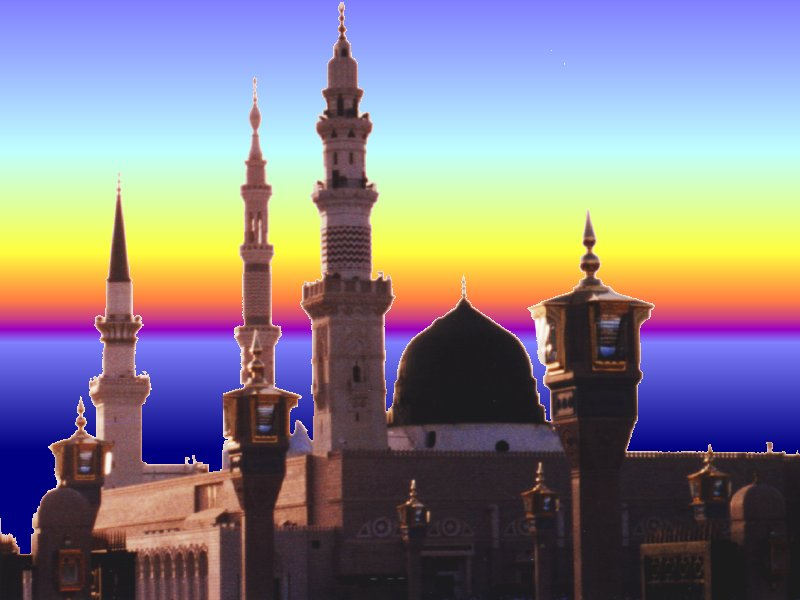 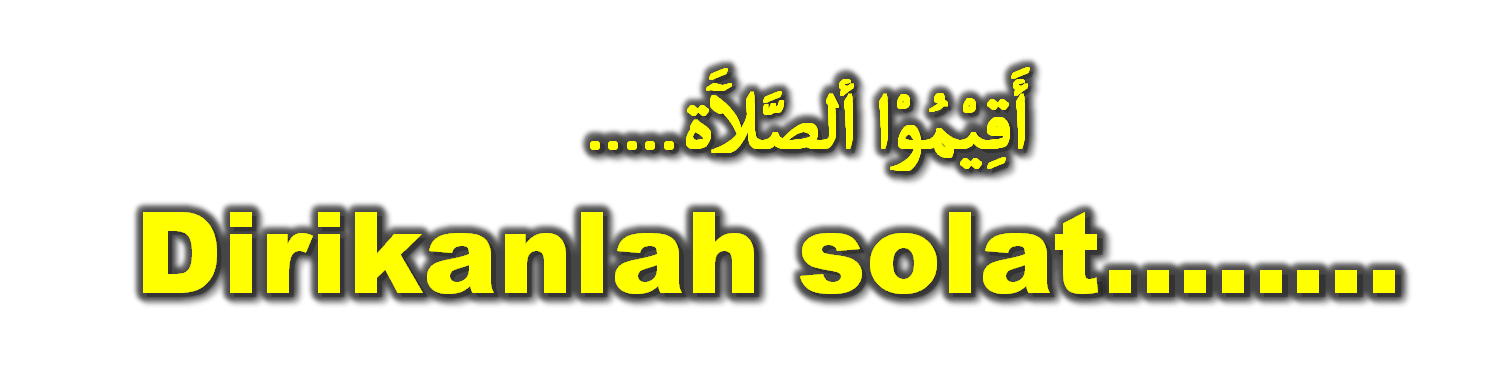 “Lurus dan rapatkan saf anda kerana saf yang lurus termasuk dalam kesempurnaan solat”
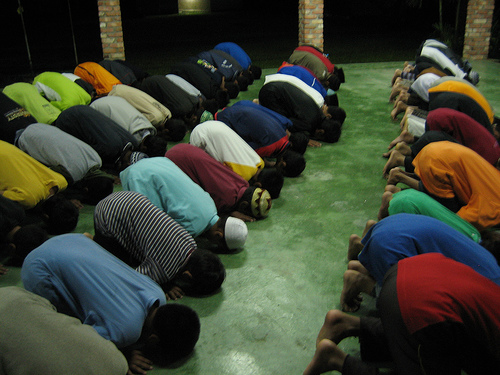 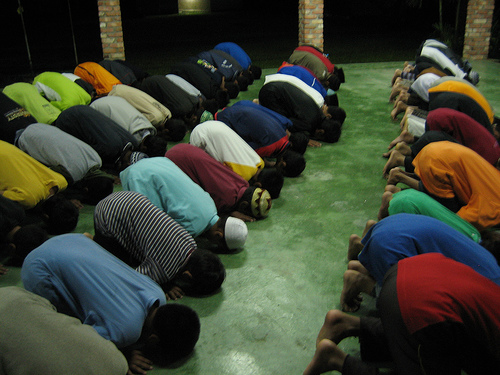